الصف : الأولالمادة : اللغة العربية الدرس : حرف اللام
ل
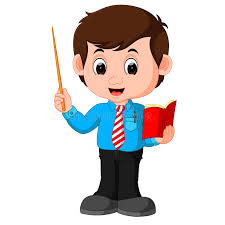 مخرجات التعلم
أن يقرأ التلميذ حرف اللام قراءة صحيحة مع الحركات والمدود
أن يكتب حرف اللام بأشكاله المختلفة
أن يميز الطالب حرف اللام بين مجموعة من الحروف
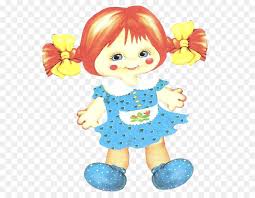 لعبة
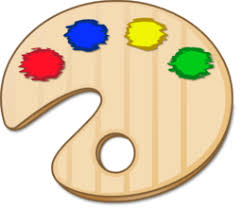 ألوان
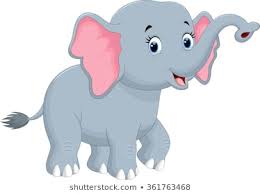 فيل
تأمل حرف اللام في الكلمات التالية
دج
لعبة
فيل
ألوان
لـ  ـلـ   ـل    ل
تأمل حرف اللام مع الحركات
مع الكسرة
مع الضمة
مع الفتحة
لُ
لَ
لِ
ـــــَ   ـــــُ   ـــــِ
تأمل حرف اللام مع المدود:
مع الواو
مع الألف
مع الياء
لا
لو
لي
لا   لو   لي
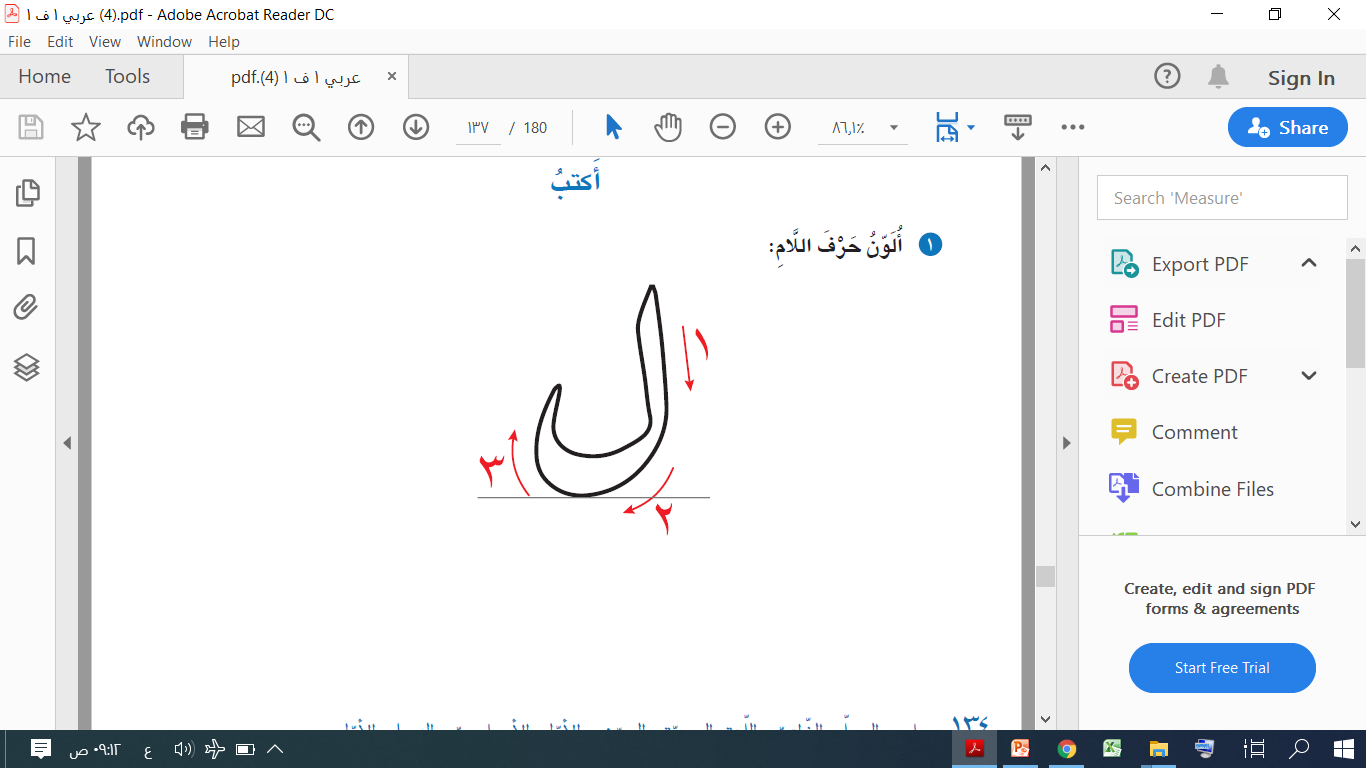 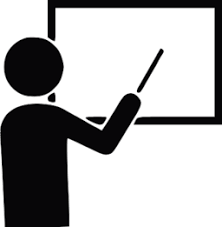 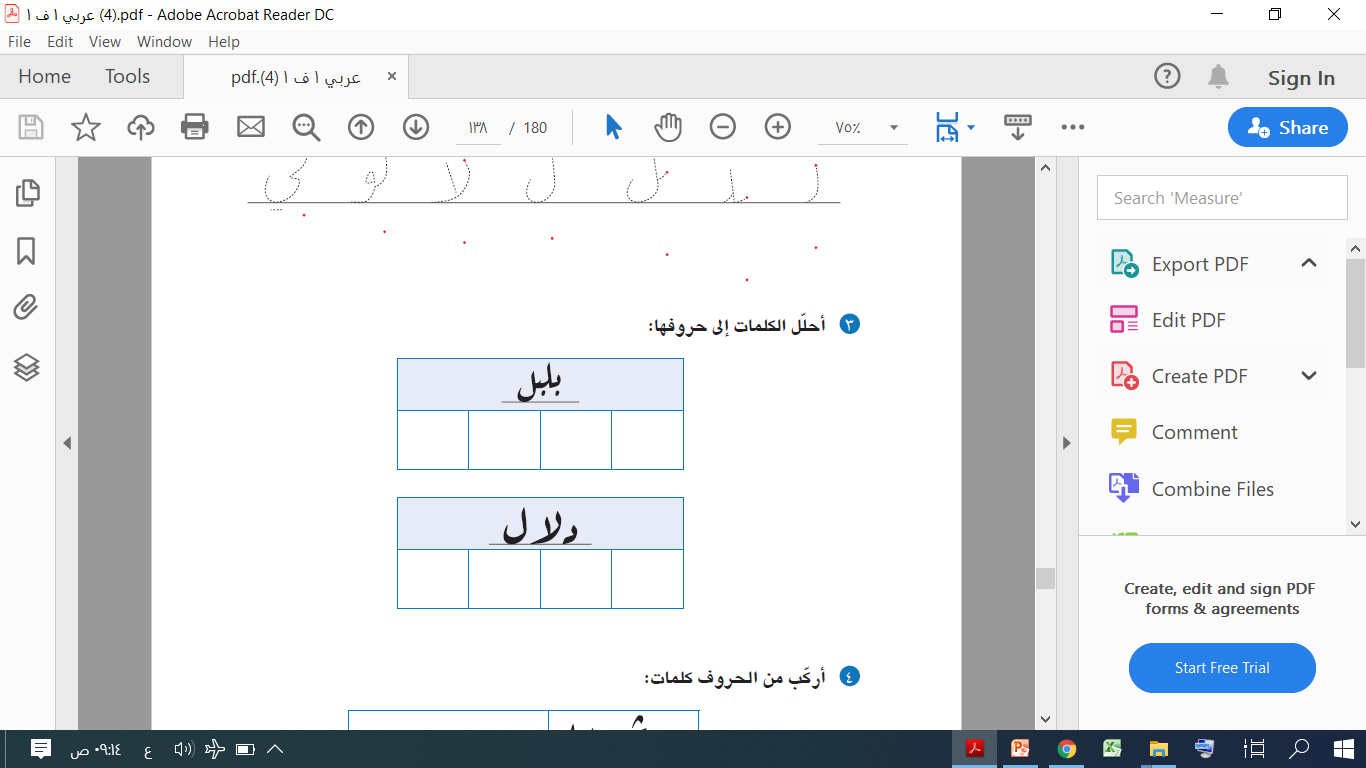 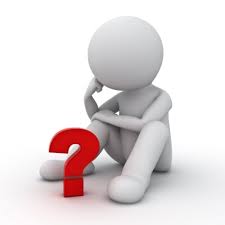 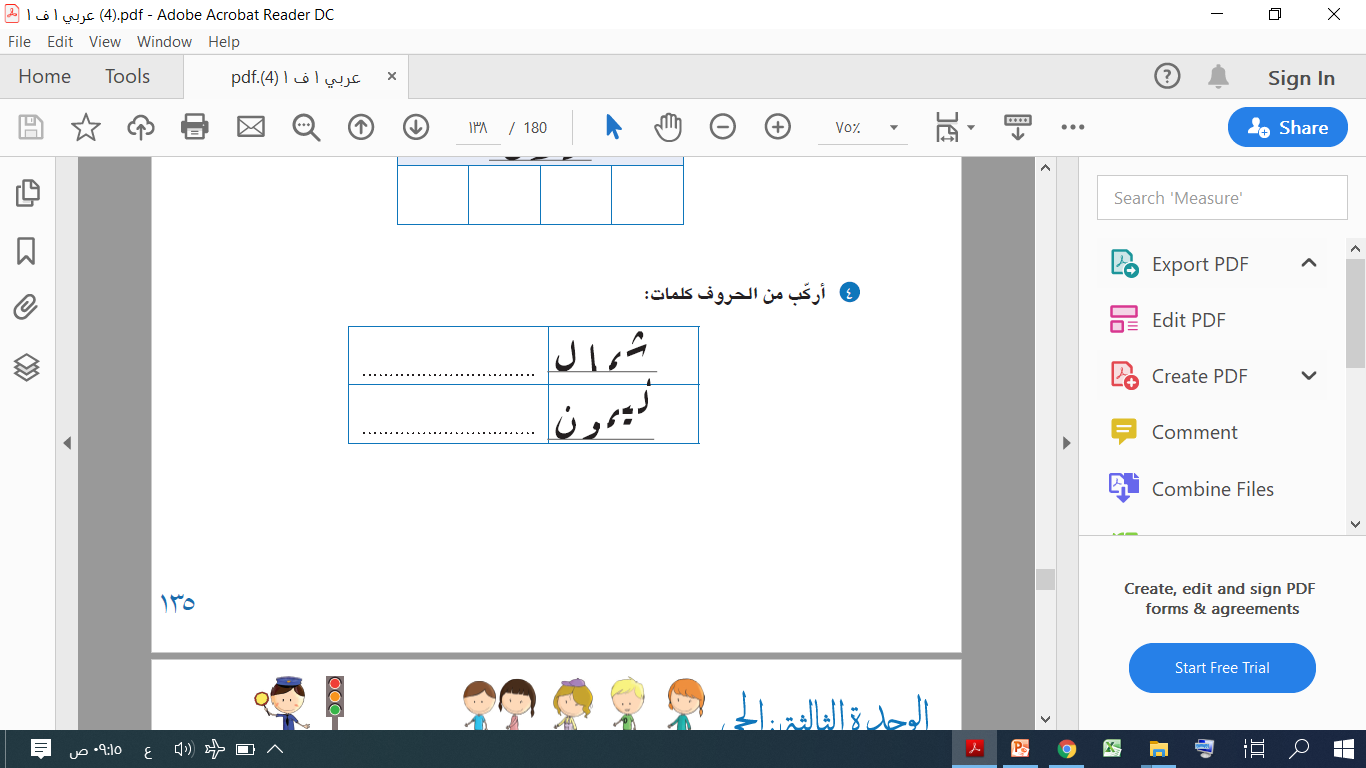 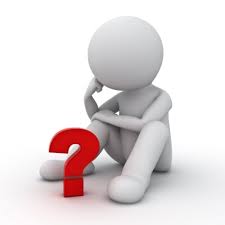 شكراً لإصغائكم
شكراً لحسن استماعكم
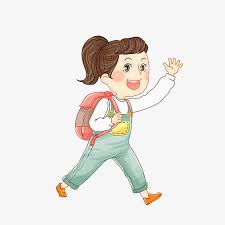 تصميم    ساري العم